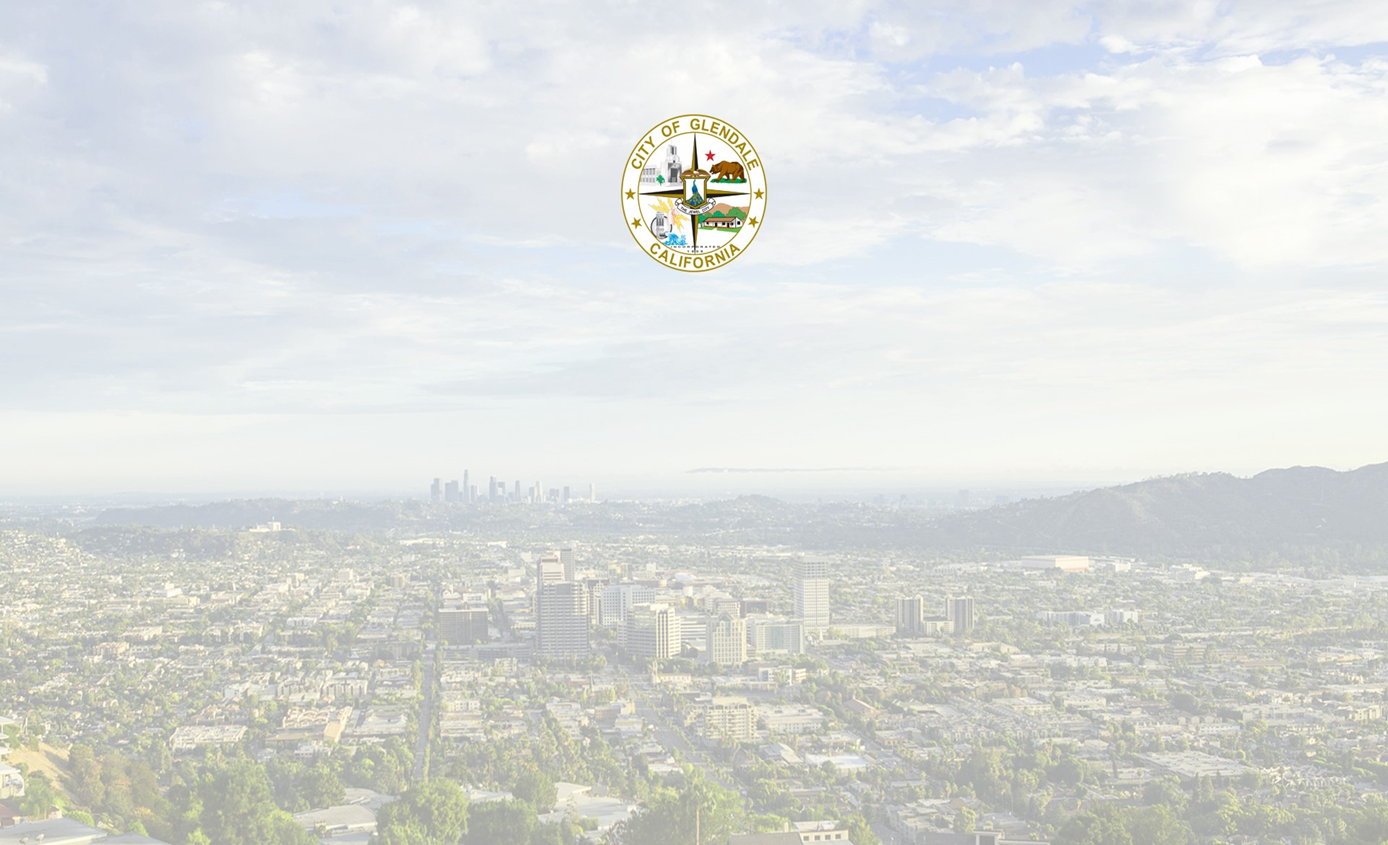 Glendale 2022 Homeless Count
Richmond Amoah | HMIS System Admin
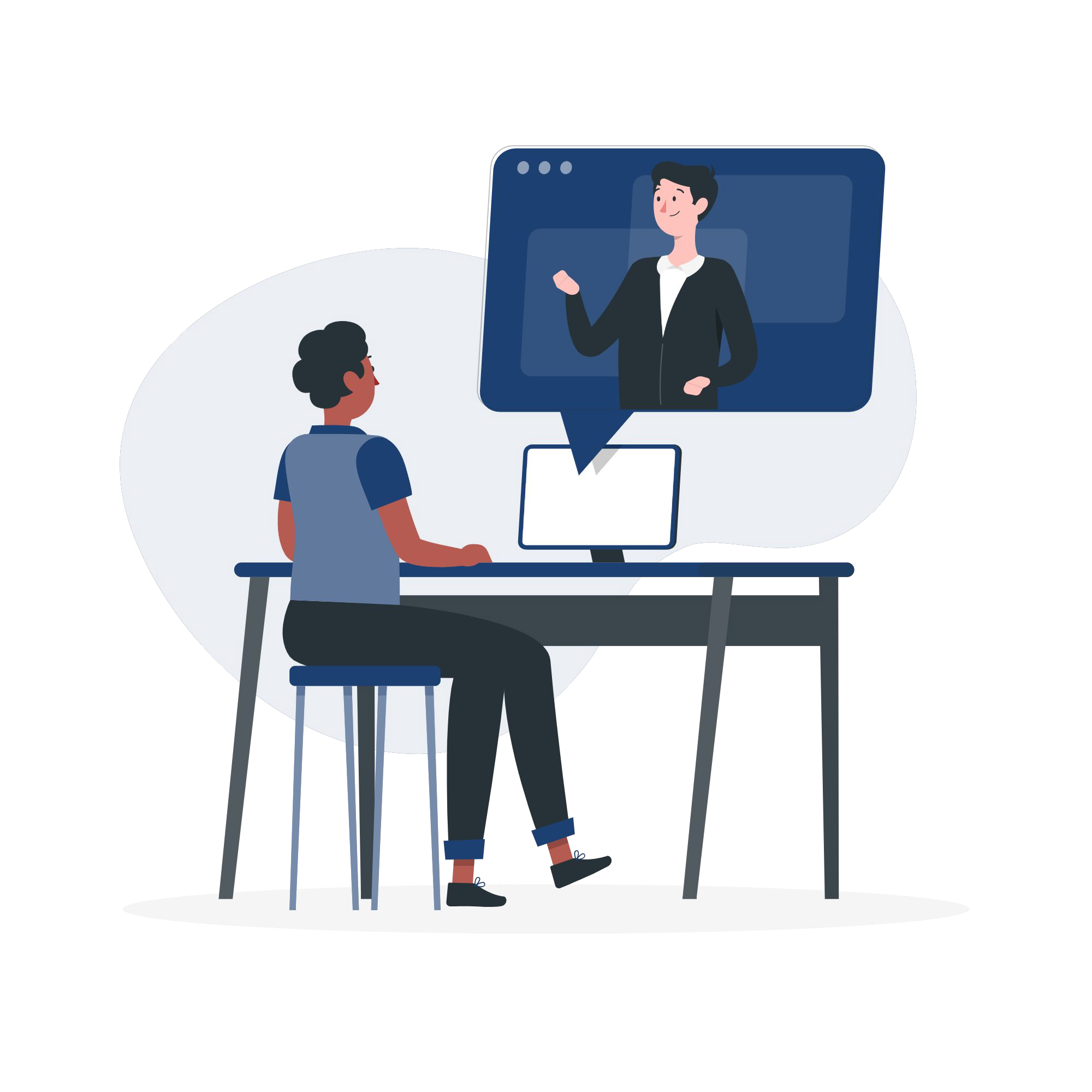 Agenda
2022 Homeless Count (highlights) 
2021 Funding Allocations for Glendale CoC Programs
Emergency Housing Voucher Updates
Glendale Homeless Count Overview & Acknowledgements
On February 25th, 2022, Glendale CoC conducted a full sheltered count and unsheltered count, following HUD and CDC guidelines for Covid Safety
This information is utilized in the submission of a Continuum of Care (CoC) grant through the United States Department of Housing and Urban Development (HUD). 
HUD requires providers who participate in CoC Homeless Assistance Programs to complete a Point-In-Time (PIT) count of the people who are experiencing homelessness in their community in order to compete for Homeless funding
2020 vs 2022 Unsheltered
2022 Unsheltered Count
103
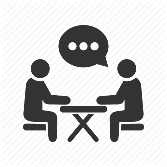 Interviews
106
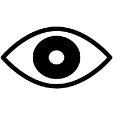 Observational
20
Unduplicated
103
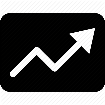 %∆
+37.3 %
2020 Unsheltered Count 75
2020 vs 2022 Sheltered
Emergency Shelters
85
2022 Sheltered Count
133
Transitional Housing
48
2020 Sheltered Count 94
%∆
+41.5 %
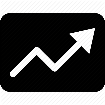 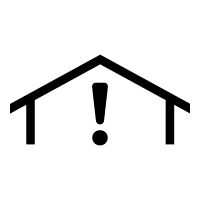 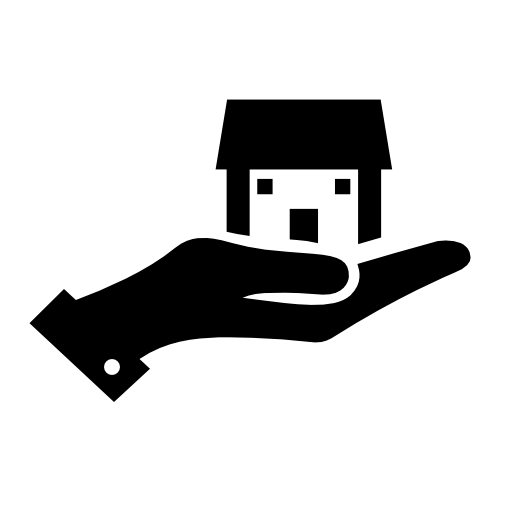 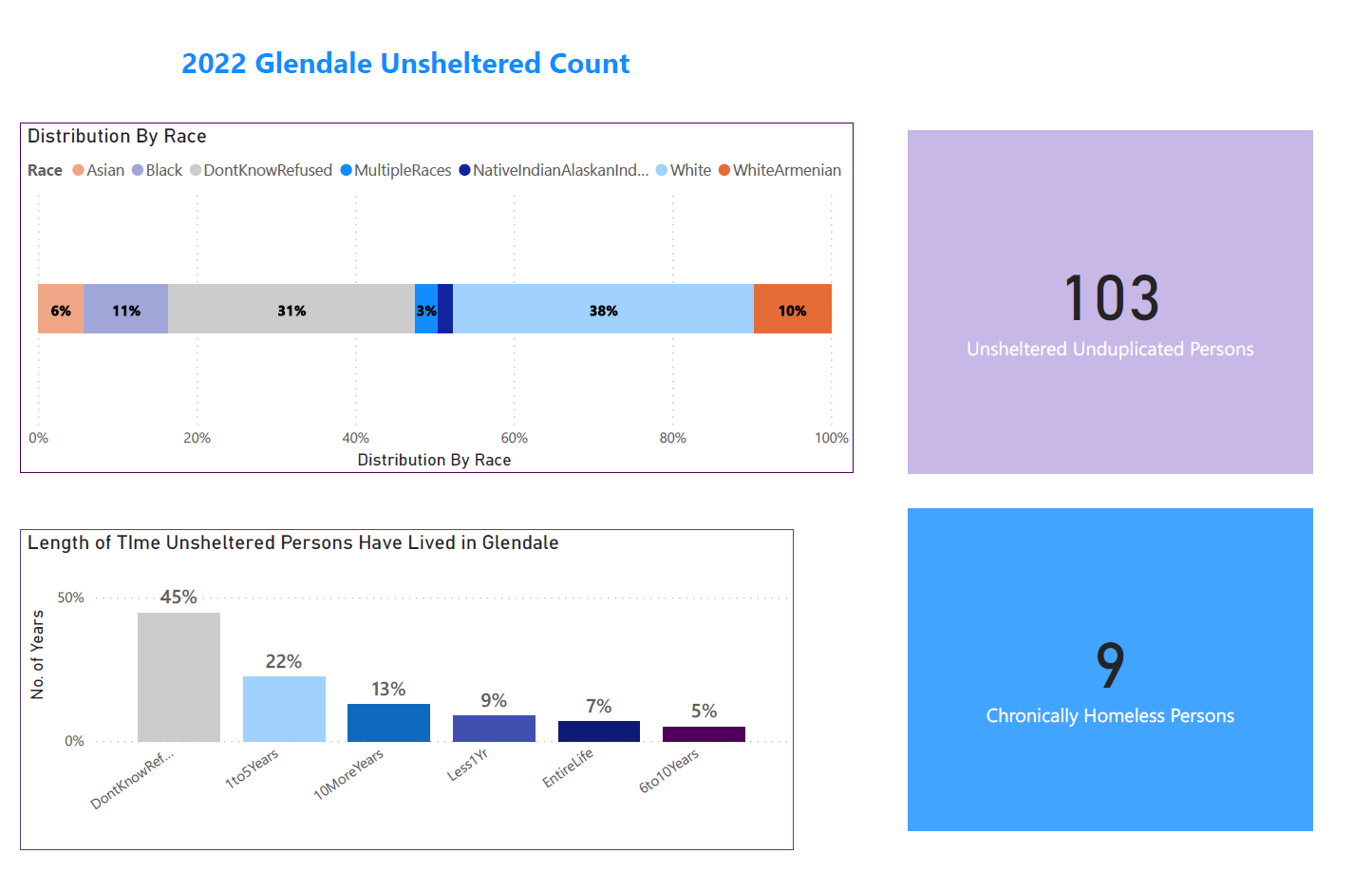 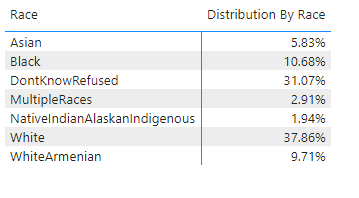 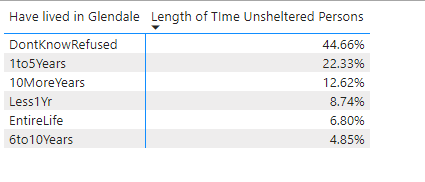 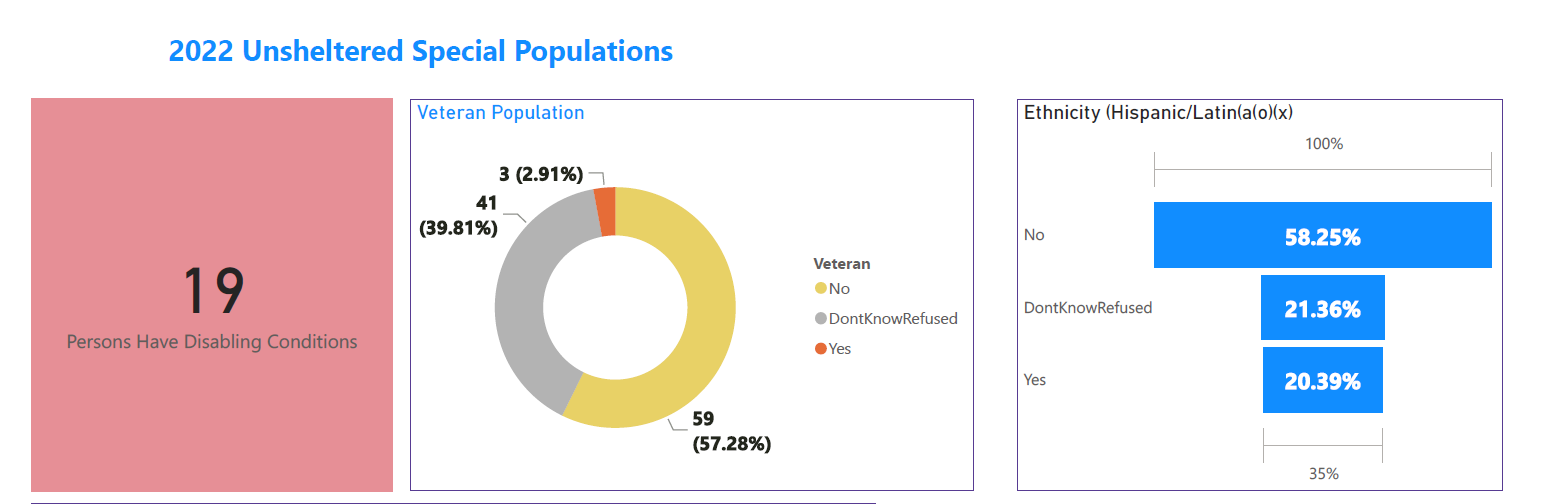 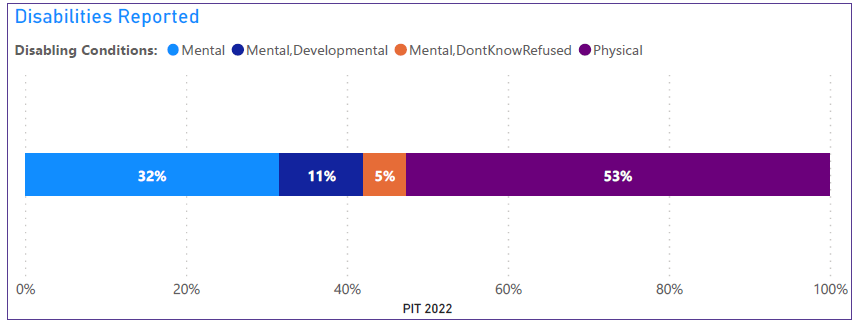 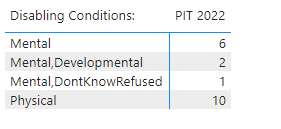 Unsheltered Survey
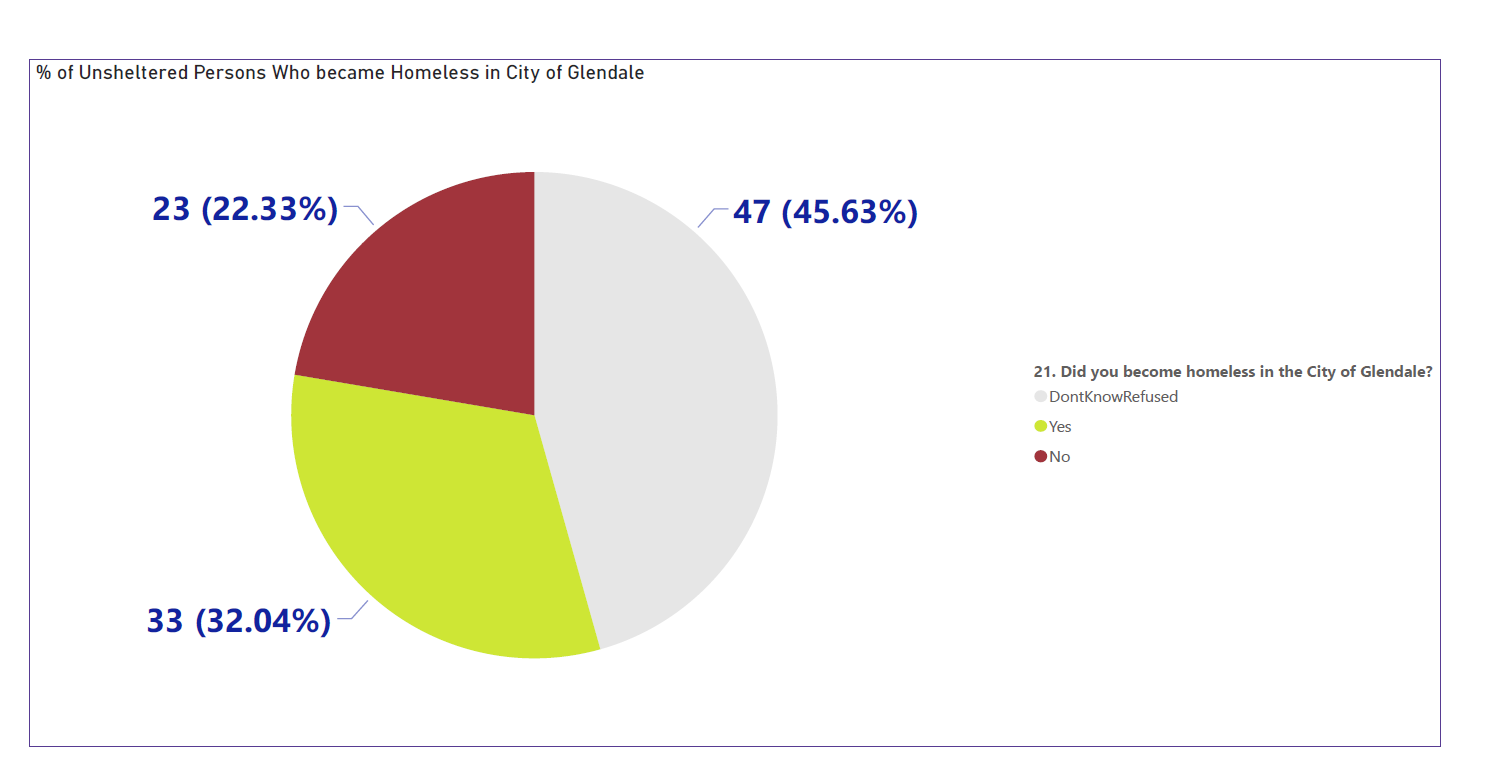 Of the Other Reasons:
Divorce/Broken Marriages was the leading reason for homelessness
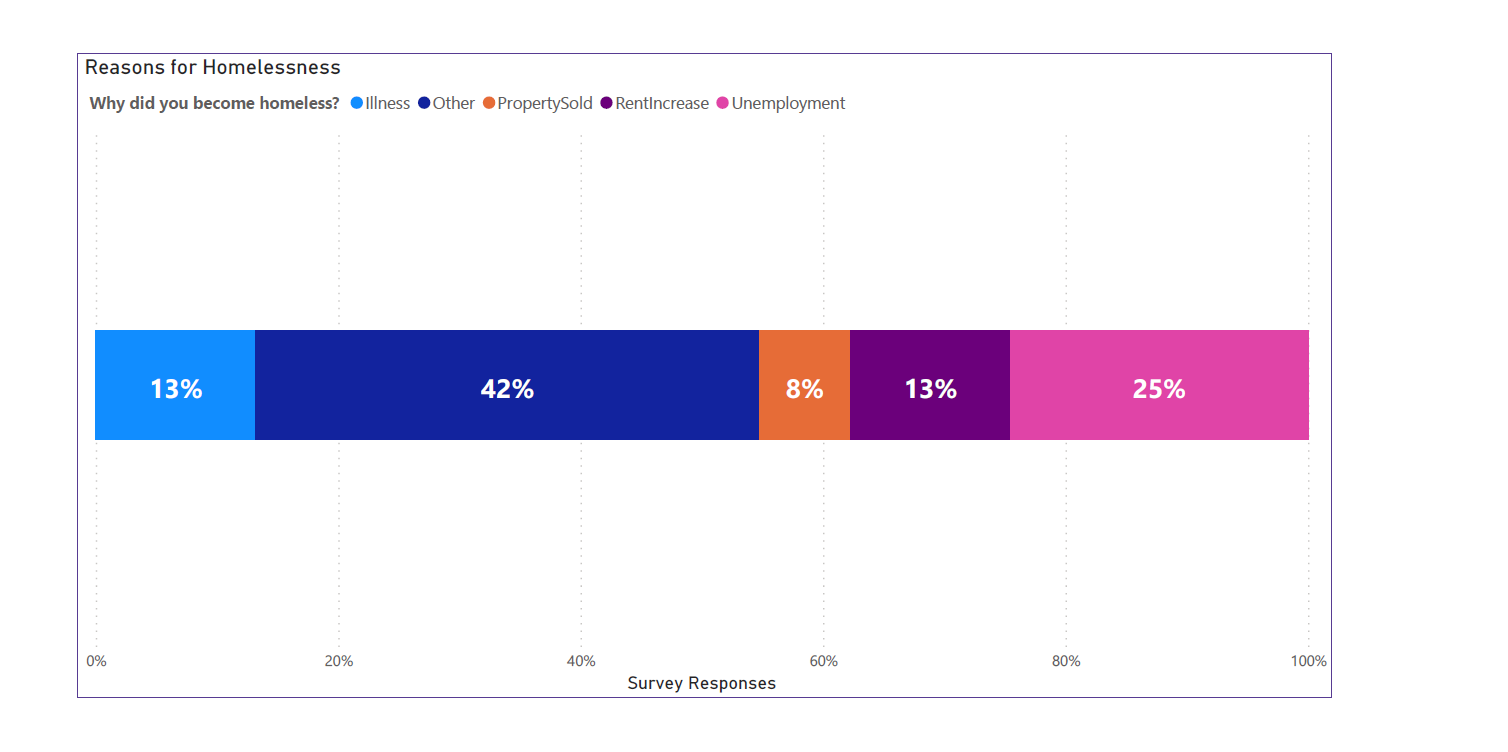 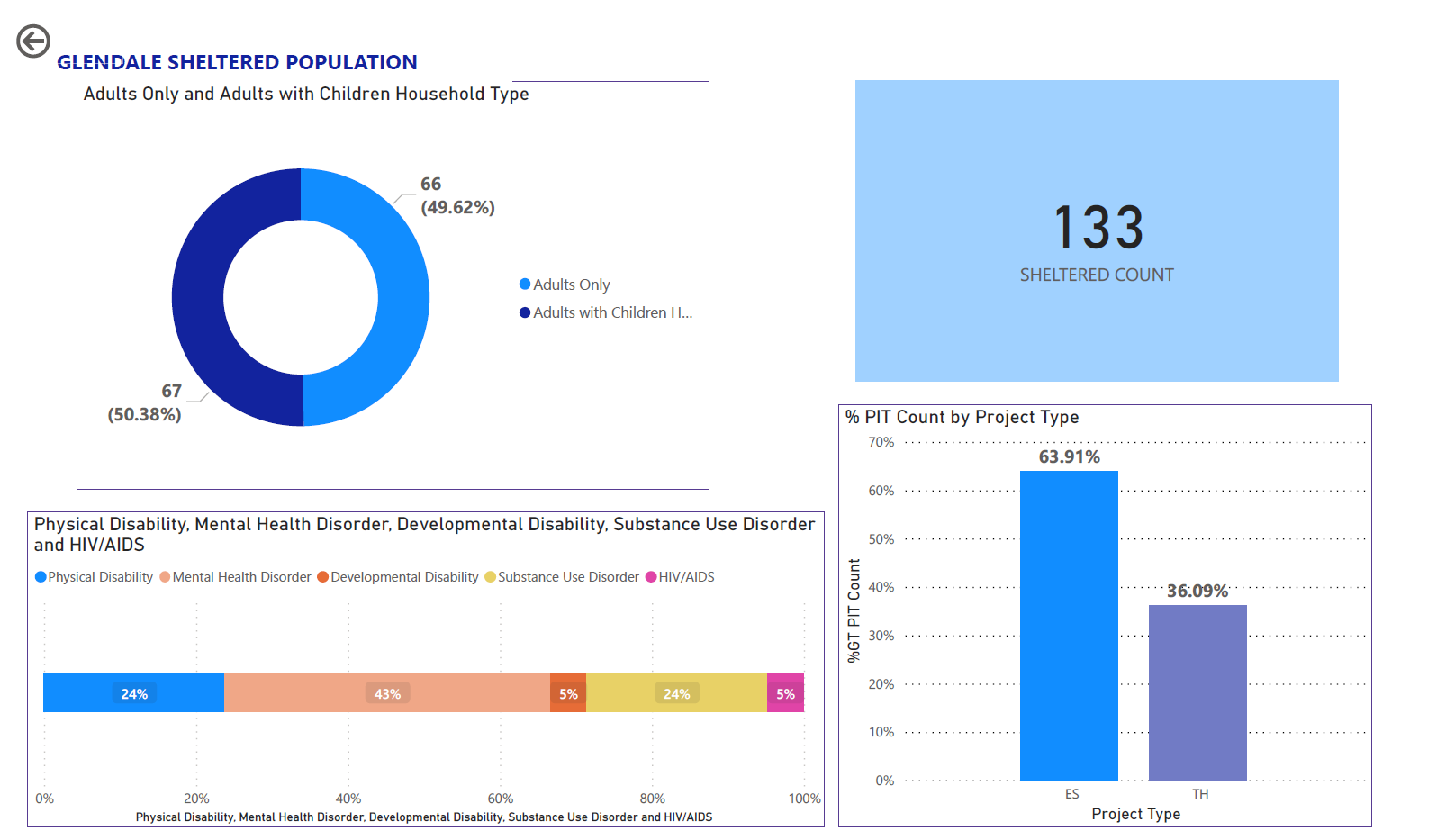 Emergency Shelters & Transitional Housing
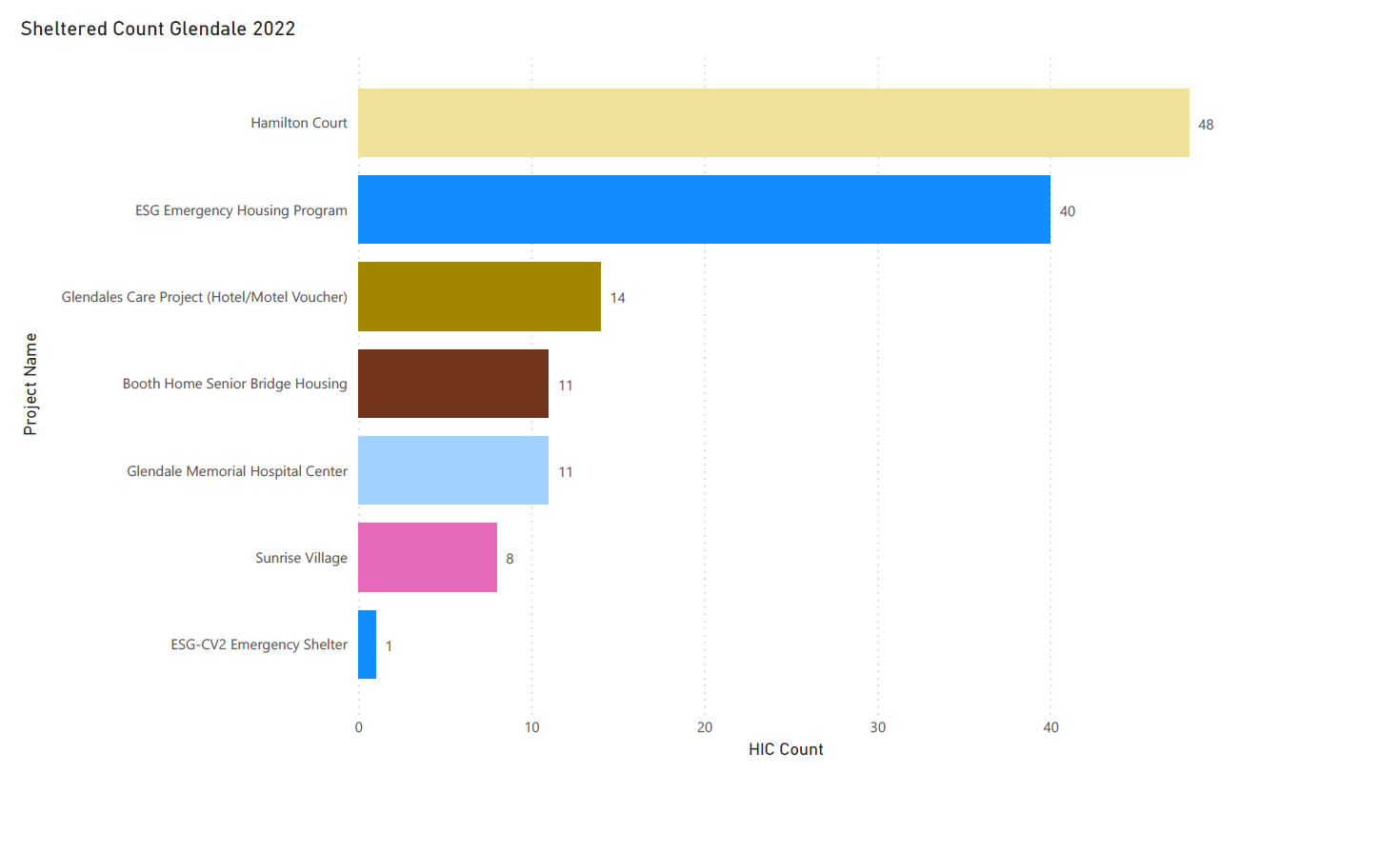 **GMHC will not be included in Official HUD report as it falls under medical facilities 

Official HUD submission will be 122 Sheltered Persons
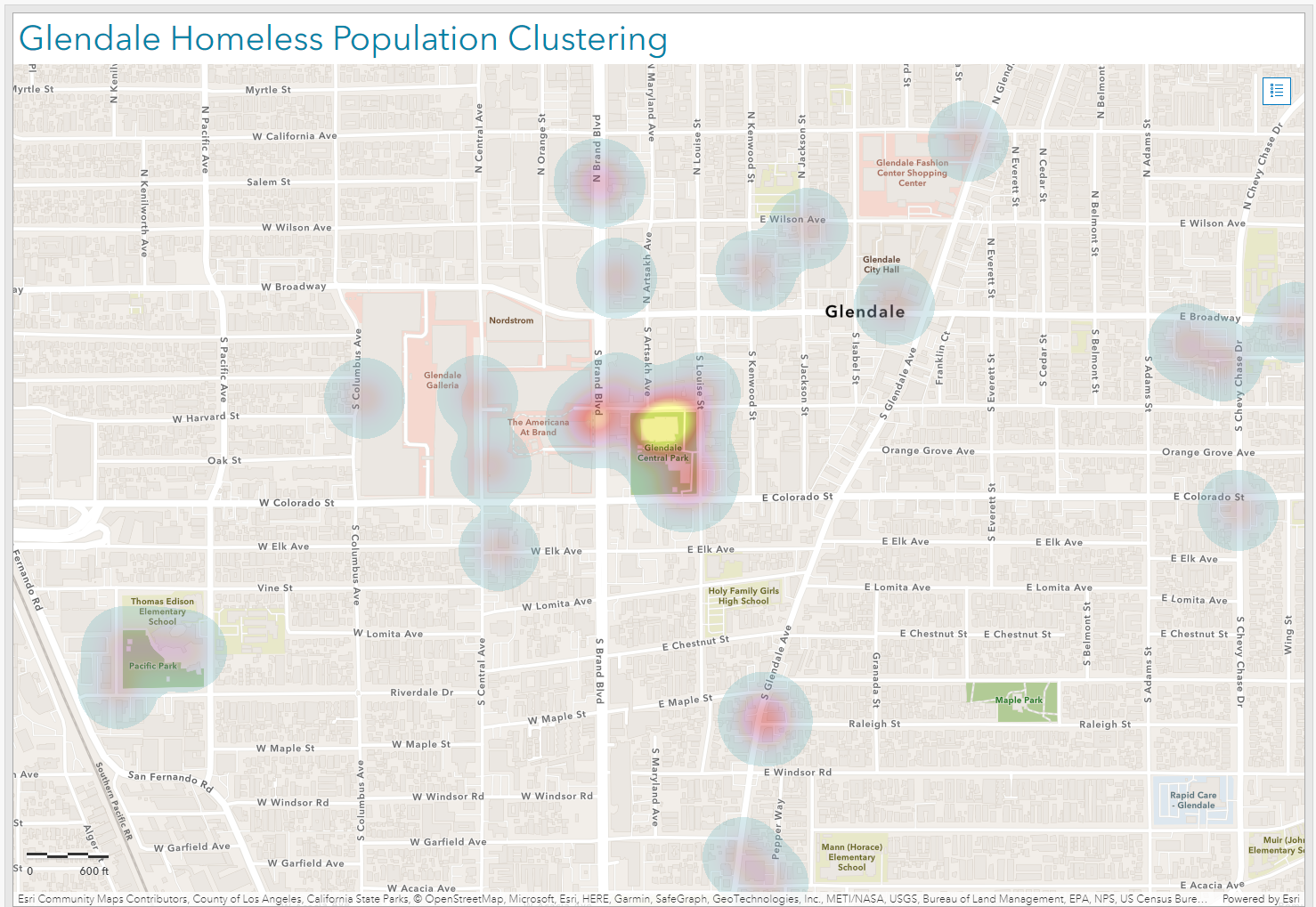 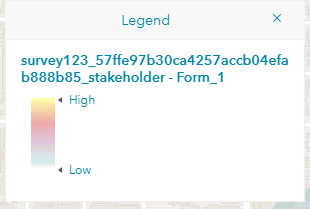 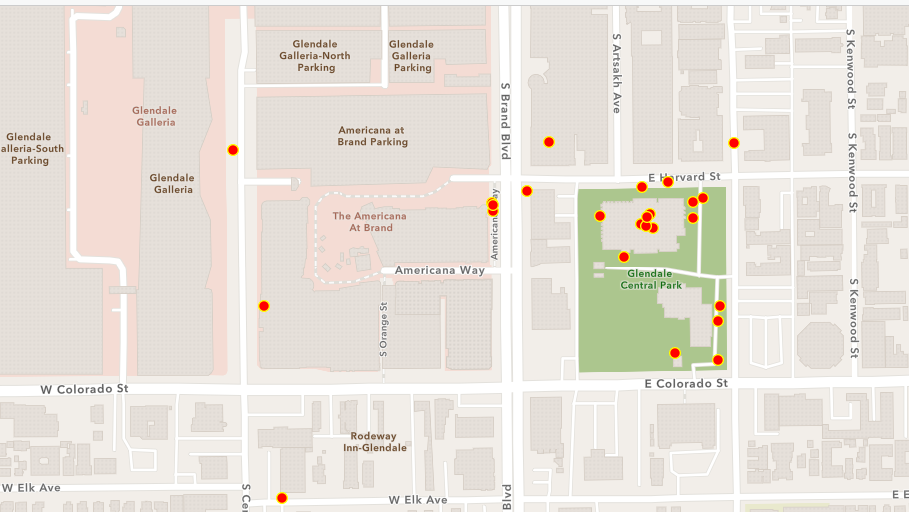 FY2021 CoC Competition Awards Projects Report
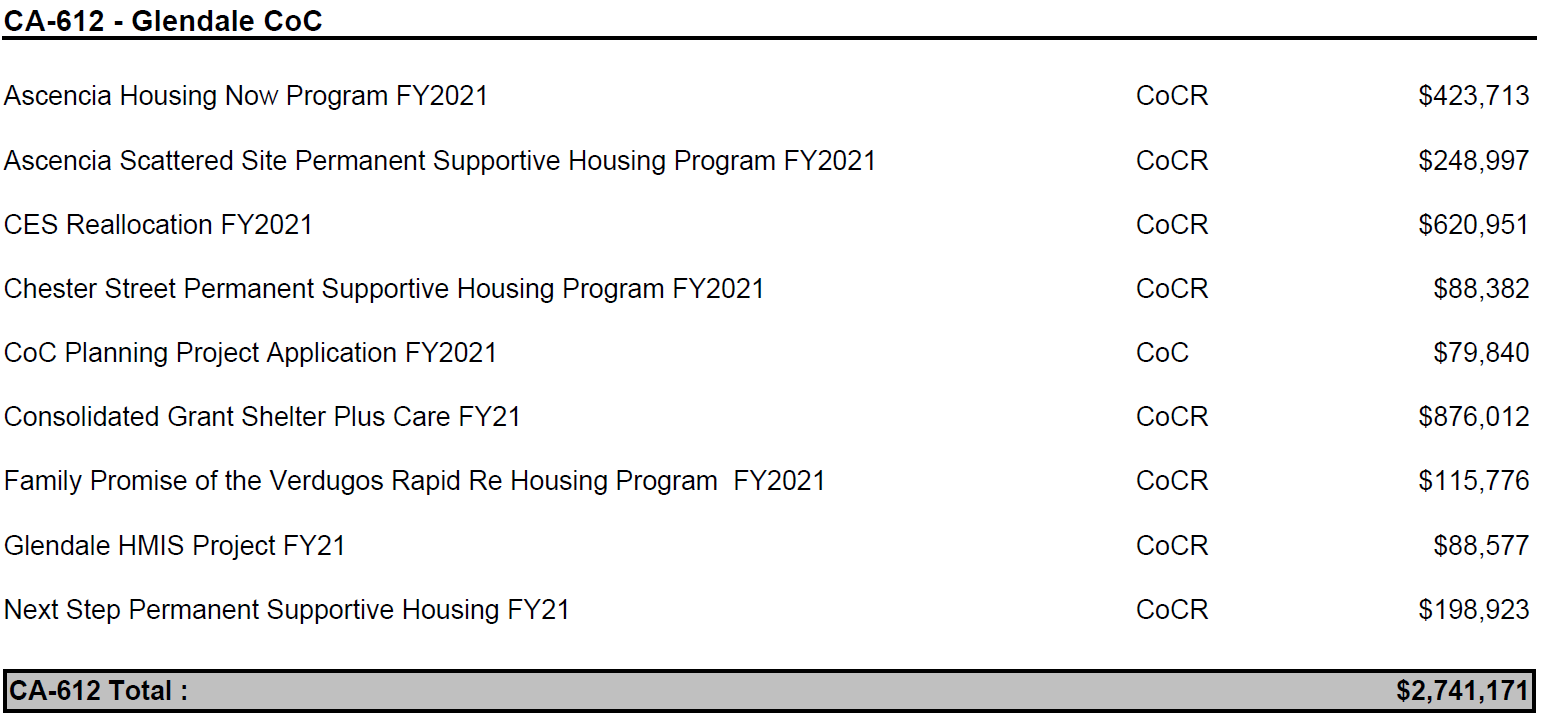 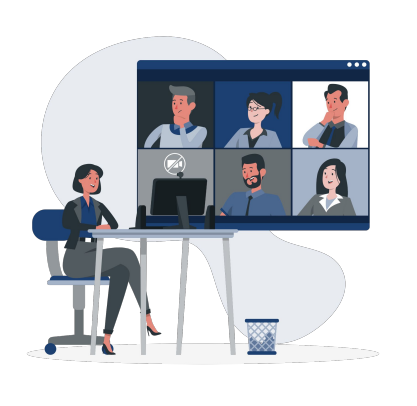 Glendale EHV Assessment
4.12
4.20
Coordinated
Situation
Entry Event
Coordinated  Entry
4.19
Coordinated Entry  Assessment
Refer Client to  EHV Program
EHV Update
To Date the Total Number of:
Reminder: In order to avoid delays in processing, please submit completely filled documents ONLY.
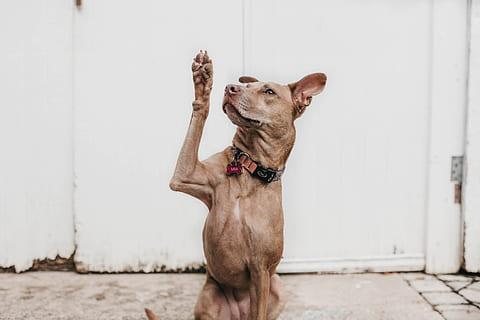 Any Questions?
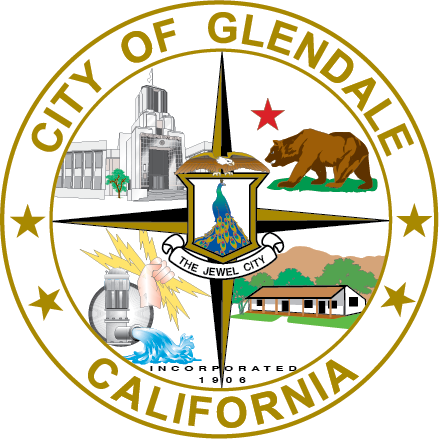 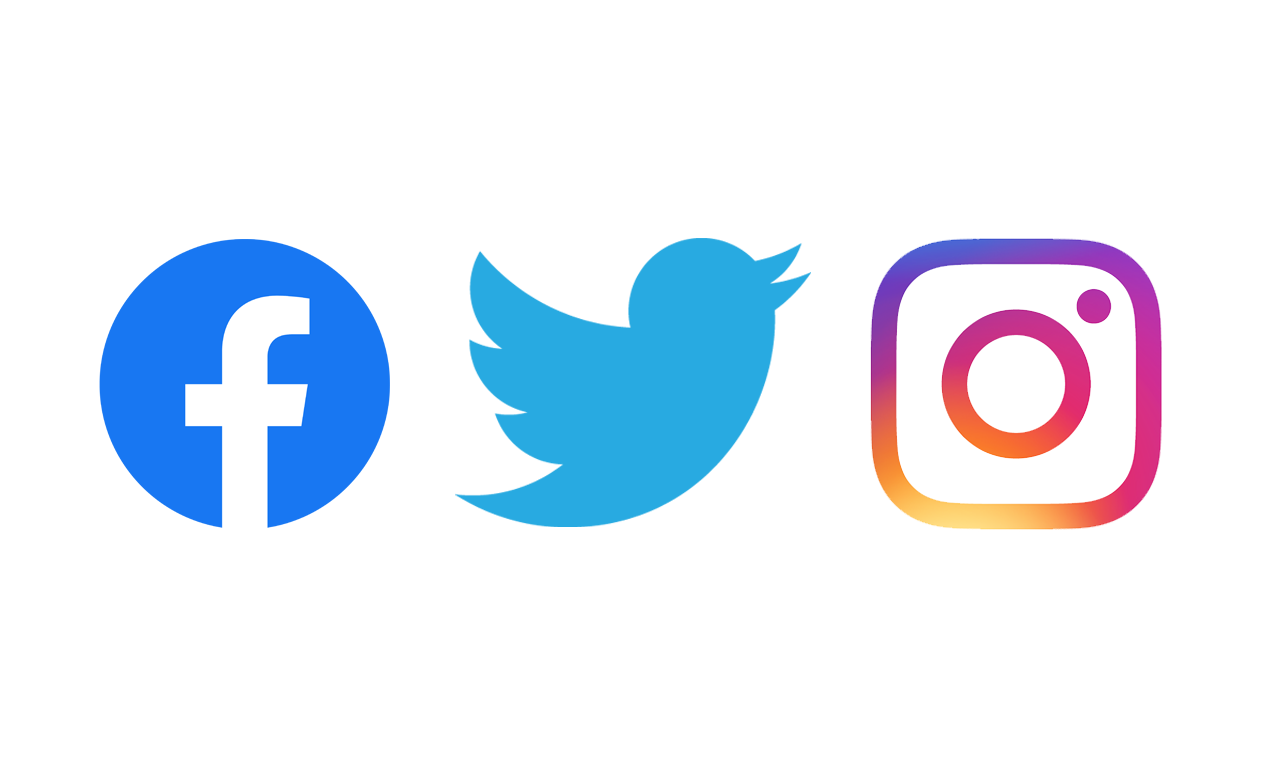 #MyGlendale